Example of a CAN Last Update 2009.06.291.0.0
Copyright 2009 Kenneth M. Chipps Ph.D. www.chipps.com
1
A CAN
A CAN can be created with wires or by using a wireless connection
As the LAN we looked at used wires let’s examine a typical wireless CAN
2
Copyright 2009 Kenneth M. Chipps Ph.D. www.chipps.com
Use of Wireless
Wireless links can be used to create a CAN where the use of a cable connection is too costly or the ground between points does not allow it, such as not controlling the right of way
We will see an example of each
3
Copyright 2005-2008 Kenneth M. Chipps Ph.D. www.chipps.com
Example Connection
In this first example a tower is located over 400 feet from the network operations center
The right of way between the two is accessible
However for this application the cost of running a cable is prohibitive
Here is the path
4
Copyright 2005-2008 Kenneth M. Chipps Ph.D. www.chipps.com
Relationship of Facilities
5
Copyright 2005-2008 Kenneth M. Chipps Ph.D. www.chipps.com
Obstructions
Notice that the line of sight between the two points is obstructed by trees as the antennas are mounted at the height of the middle of the trees
This was done to avoid the need to hire a tower climber
Normally this would be a problem
6
Copyright 2005-2008 Kenneth M. Chipps Ph.D. www.chipps.com
Obstructions
In this case the short distance along with the high gain of the antennas allows this connection to be made
7
Copyright 2005-2008 Kenneth M. Chipps Ph.D. www.chipps.com
Obstructions
8
Copyright 2005-2008 Kenneth M. Chipps Ph.D. www.chipps.com
Obstructions
9
Copyright 2005-2008 Kenneth M. Chipps Ph.D. www.chipps.com
Tower
10
Copyright 2005-2008 Kenneth M. Chipps Ph.D. www.chipps.com
Network Operations Center
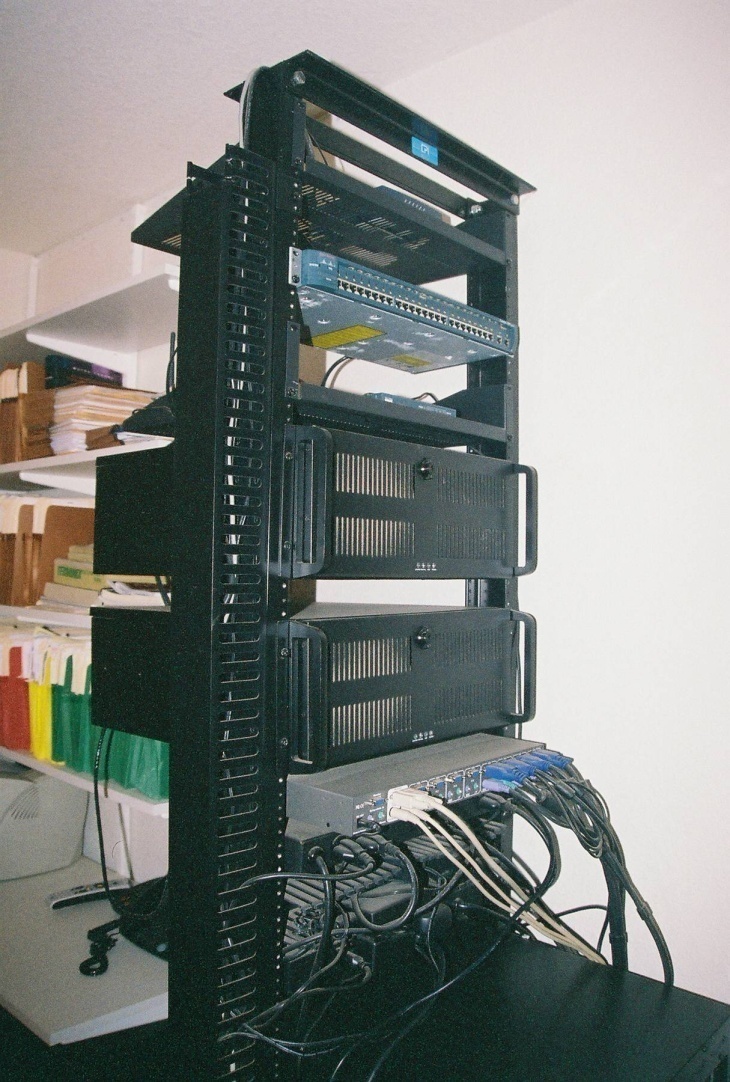 11
Copyright 2005-2008 Kenneth M. Chipps Ph.D. www.chipps.com
Method of Connection
12
Copyright 2005-2008 Kenneth M. Chipps Ph.D. www.chipps.com
Method of Connection
13
Copyright 2005-2008 Kenneth M. Chipps Ph.D. www.chipps.com
A Longer Connection
Here is another example of a wireless CAN where the distance is too great to punch through the obstructions
14
Copyright 2009 Kenneth M. Chipps Ph.D. www.chipps.com
Front to Back CAN
The pasture for the horses used to be behind the house
This allowed us to check on the horses from the house by just looking out the windows
Due to changes in the yard and house the horse pasture is now down one side and at the front
15
Copyright 2005-2007 Kenneth M. Chipps PhD www.chipps.com
Front to Back CAN
Now to check on the horses a set of cameras is used
These are mounted to a house in the middle of the horse pasture
To link this house to the main house in back another wireless CAN link is used
Here it is
16
Copyright 2005-2007 Kenneth M. Chipps PhD www.chipps.com
Front to Back CAN
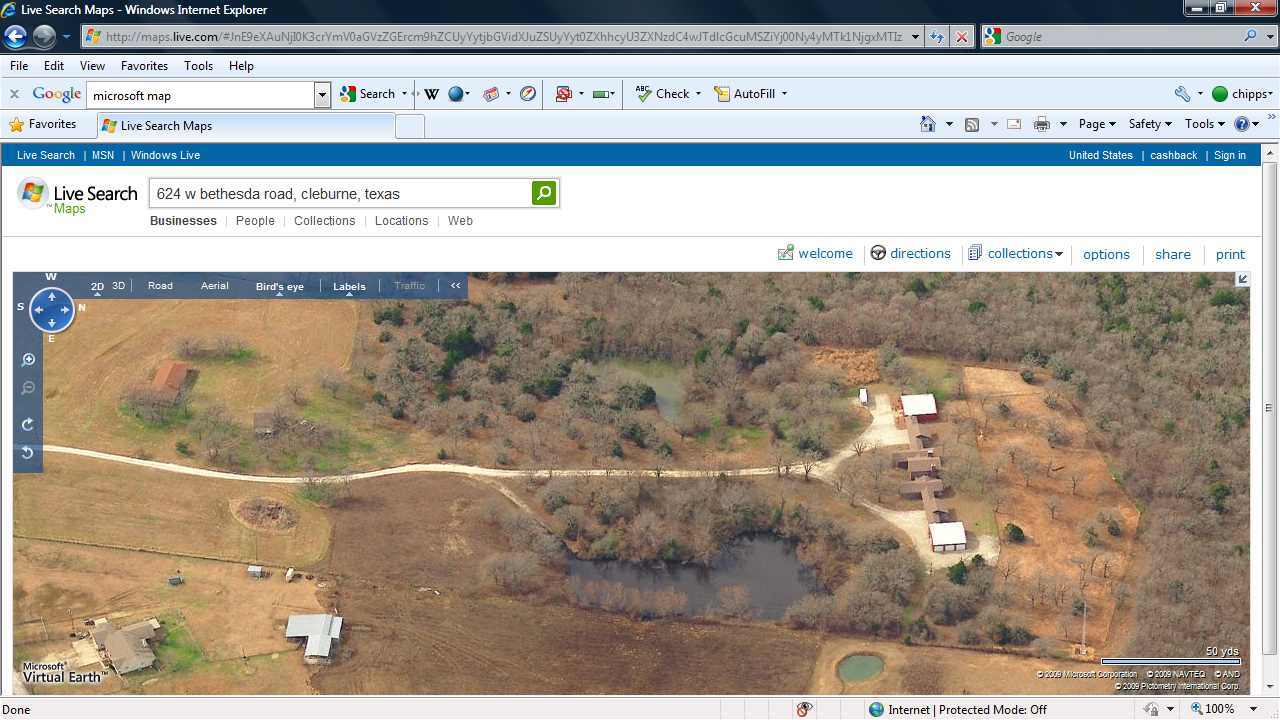 17
Copyright 2005-2007 Kenneth M. Chipps PhD www.chipps.com
Front to Back CAN
18
Copyright 2005-2007 Kenneth M. Chipps PhD www.chipps.com
Front to Back CAN
19
Copyright 2005-2007 Kenneth M. Chipps PhD www.chipps.com
Front to Back CAN
20
Copyright 2005-2007 Kenneth M. Chipps PhD www.chipps.com
Front to Back CAN
Here is the Tower
From the Roof of the
Front House

The Radio on the Tower is
Just at the Tree Line
21
Copyright 2005-2007 Kenneth M. Chipps PhD www.chipps.com
Front to Back CAN
Here is the Tower
From the Roof of the
Front House

The Radio on the Tower is
Just at the Tree Line
22
Copyright 2005-2007 Kenneth M. Chipps PhD www.chipps.com
Example Connection
The system illustrated here is used by the City of Joshua Texas to interconnect several of their facilities that are separated by a road and a railroad
In this case the right of way is not accessible
Here is the overhead view of the area
23
Copyright 2005-2008 Kenneth M. Chipps Ph.D. www.chipps.com
Relationship of Facilities
24
Copyright 2005-2008 Kenneth M. Chipps Ph.D. www.chipps.com
City Administration
25
Copyright 2005-2008 Kenneth M. Chipps Ph.D. www.chipps.com
Public Works
26
Copyright 2005-2008 Kenneth M. Chipps Ph.D. www.chipps.com
Fire Station
27
Copyright 2005-2008 Kenneth M. Chipps Ph.D. www.chipps.com
Animal Control
28
Copyright 2005-2008 Kenneth M. Chipps Ph.D. www.chipps.com
Typical Distance
29
Copyright 2005-2008 Kenneth M. Chipps Ph.D. www.chipps.com
Method of Connection
30
Copyright 2005-2008 Kenneth M. Chipps Ph.D. www.chipps.com